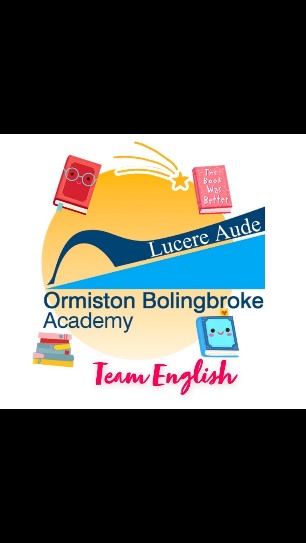 Learning Objective:
To be able to analyse how language is used to communicate Shylock’s feelings about the way he is treated.
Friday 10th January
Title: The treatment of Shylock
Do Now:
Answer in full sentences
 ’I am daughter to his ______, but not to his ______.’ - Jessica
 ‘I will have my _____.’ - Shylock
‘Oh my Christian ______!’ – Shylock 
 ‘To you Antonio, I owe the most in ______ and in _____.’ - Bassanio
 ‘Hung on her ______ like a ______ / fleece’ - Bassanio

Dare to Shine: Choose a Quote to Explode
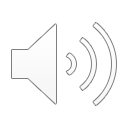 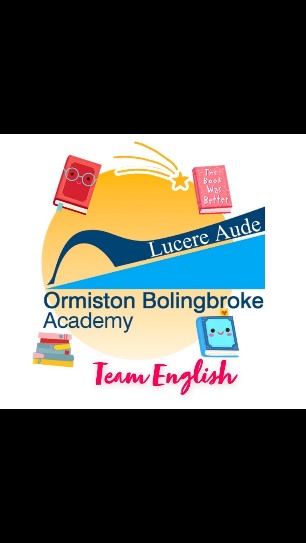 Learning Objective:
To be able to analyse how language is used to communicate Shylock’s feelings about the way he is treated.
Friday 10th January
Title: The treatment of Shylock
Starting with this speech, how does Shakespeare present Shylock’s feelings about the way he is treated?
Write about:
• how Shakespeare presents Shylock in this speech
• how Shakespeare presents Shylock in the play as a whole.
[30 marks]
AO4 [4 marks
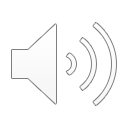 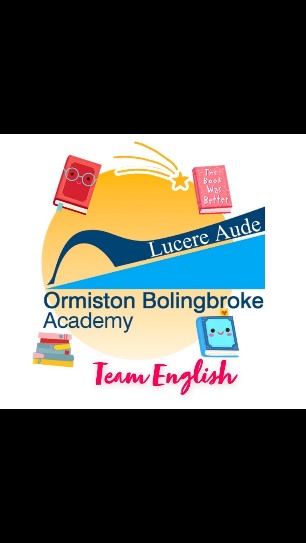 Learning Objective:
To be able to analyse how language is used to communicate Shylock’s feelings about the way he is treated.
Friday 10th January
Title: The treatment of Shylock
Your planned response 
 
What points will you make about the treatment of Shylock 
What characters will you focus on – how did they treat Shylock? 
What quotes will you use? 
Quote analysis – can you identify a number of points about this quote and how it shows the treatment of Shylock? 
Can you pick out writers methods and how they are used to show the treatment of Shylock?
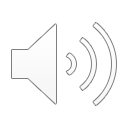 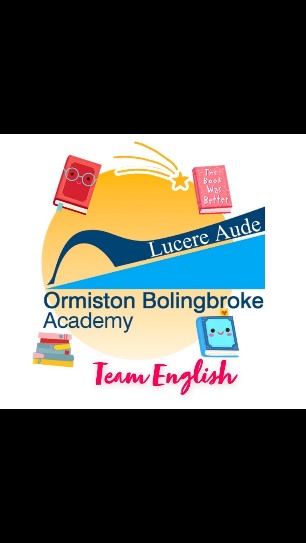 Learning Objective:
To be able to analyse how language is used to communicate Shylock’s feelings about the way he is treated.
Friday 10th January
Title: The treatment of Shylock
Assessment 
Objectives 
This is what you get 
awarded marks for 
in the exam
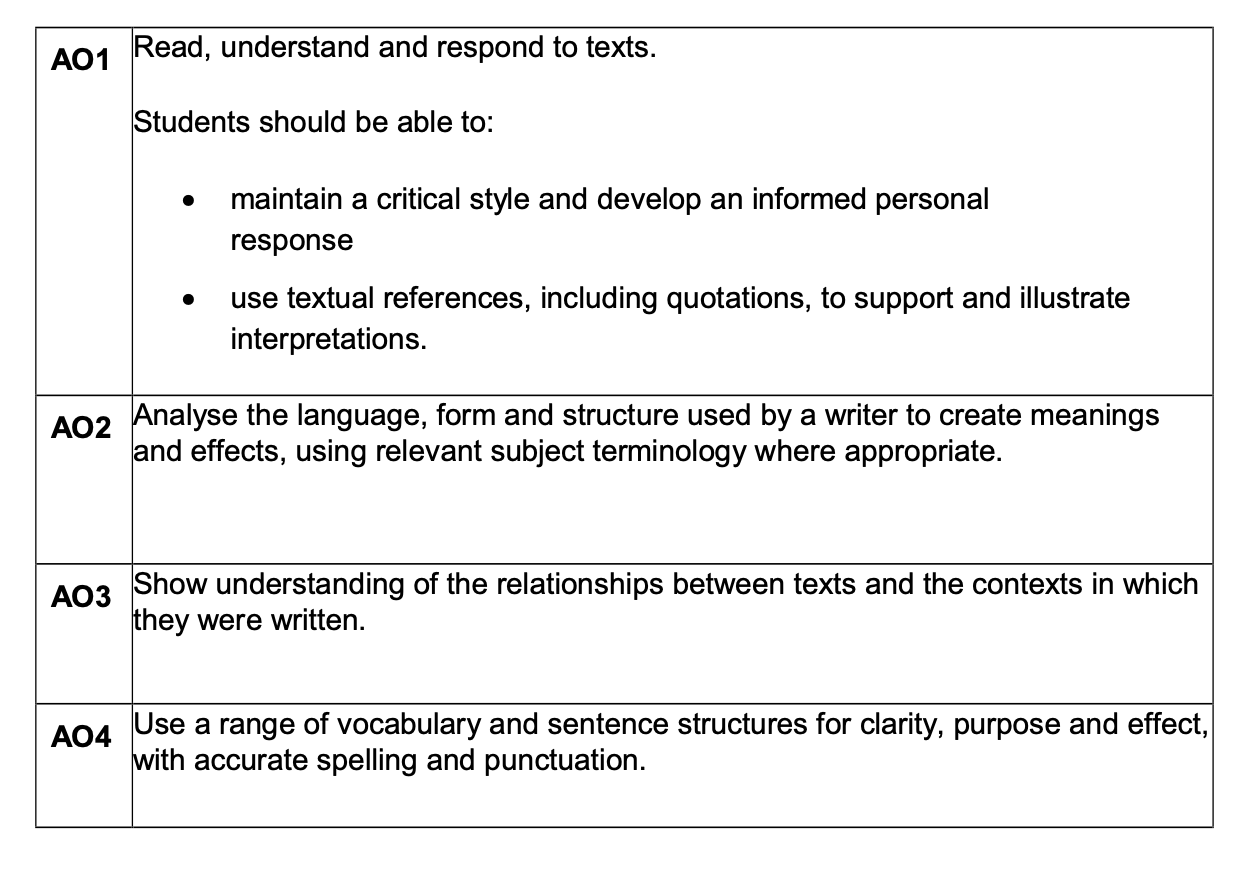 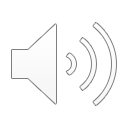 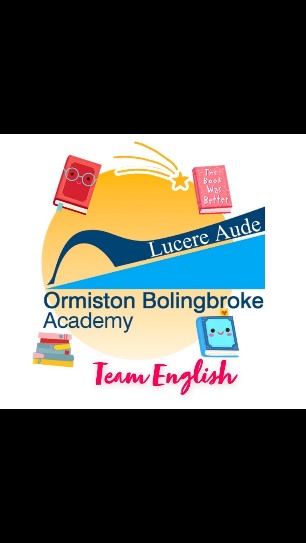 Learning Objective:
To be able to analyse how language is used to communicate Shylock’s feelings about the way he is treated.
Friday 10th January
Title: The treatment of Shylock
Exam board 
mark scheme
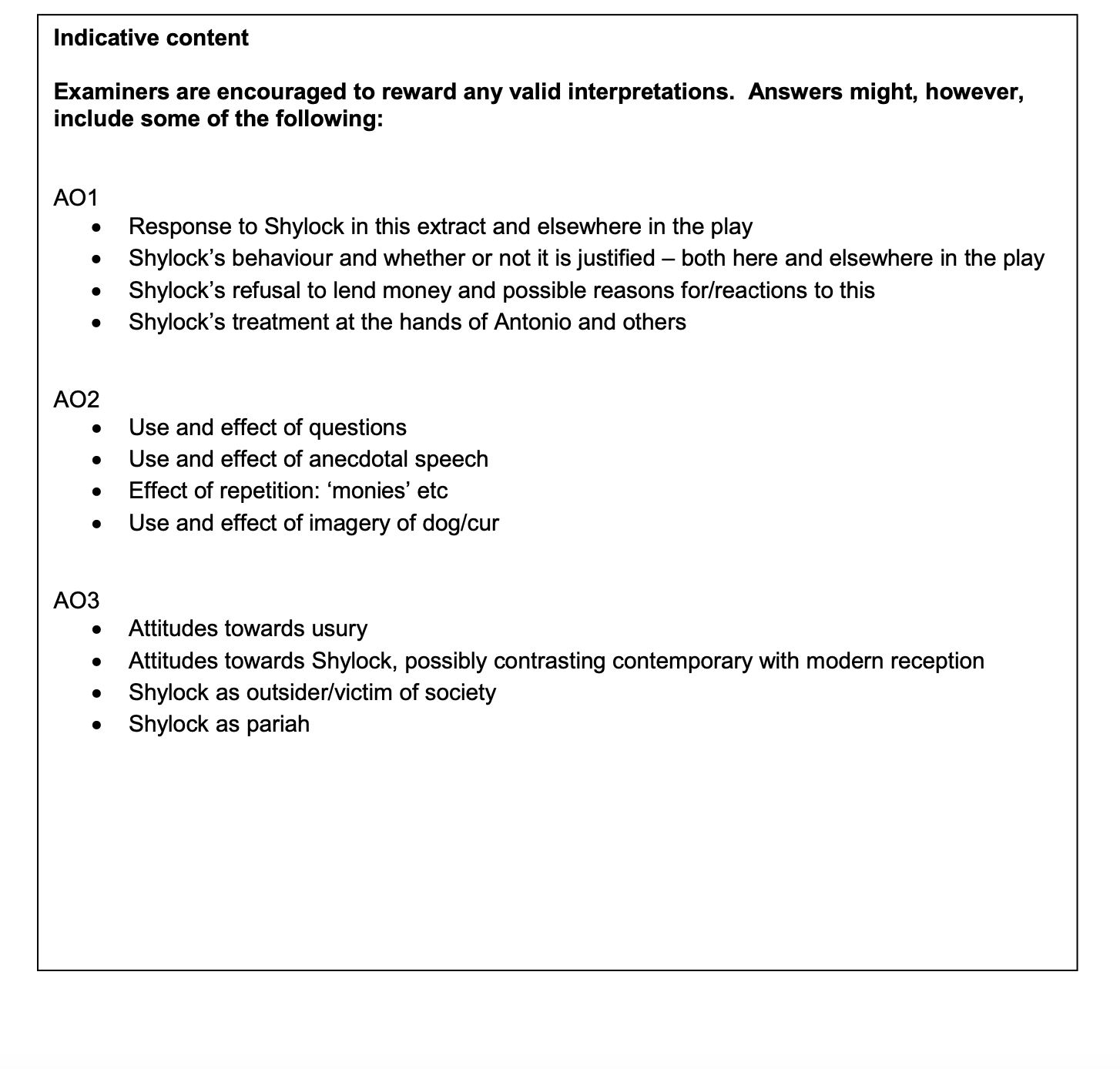 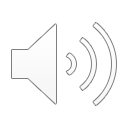 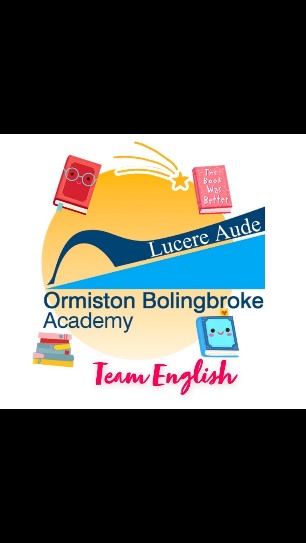 Learning Objective:
To be able to analyse how language is used to communicate Shylock’s feelings about the way he is treated.
Friday 10th January
Title: The treatment of Shylock
Essay Plan 
 
Thesis Statement:
Reference the question ‘Shakespeare presents Shylock’s feelings about the way he is treated . . .’
One surface meaning – Shakespeare used something . . . 
One deeper meaning – Shakespeare crafted a character to highlight/celebrate/criticise
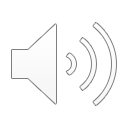 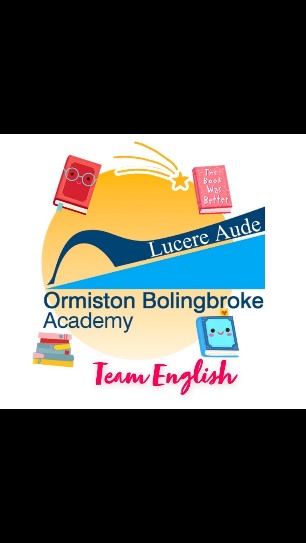 Learning Objective:
To be able to analyse how language is used to communicate Shylock’s feelings about the way he is treated.
Friday 10th January
Title: The treatment of Shylock
Paragraph structure – you should use this model for each paragraph you write
CF: Shakespeare presents Shylock’s feelings about the way he is treated …
EQ: When it says, ‘….’ Shakespeare is suggesting…
AQ: Shakespeare is showing that… because…
ZOOM: The word ….’ tells us that…. Because…
ZOOM: Also, the word ‘….’ shows us… because…
CON: In Elizabethan England,…
LINK: Therefore,  Shylock’s feelings about the way he is treated is shown when…
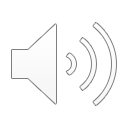 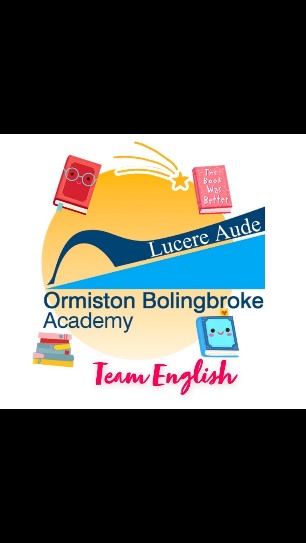 Learning Objective:
To be able to analyse how language is used to communicate Shylock’s feelings about the way he is treated.
Friday 10th January
Title: The treatment of Shylock
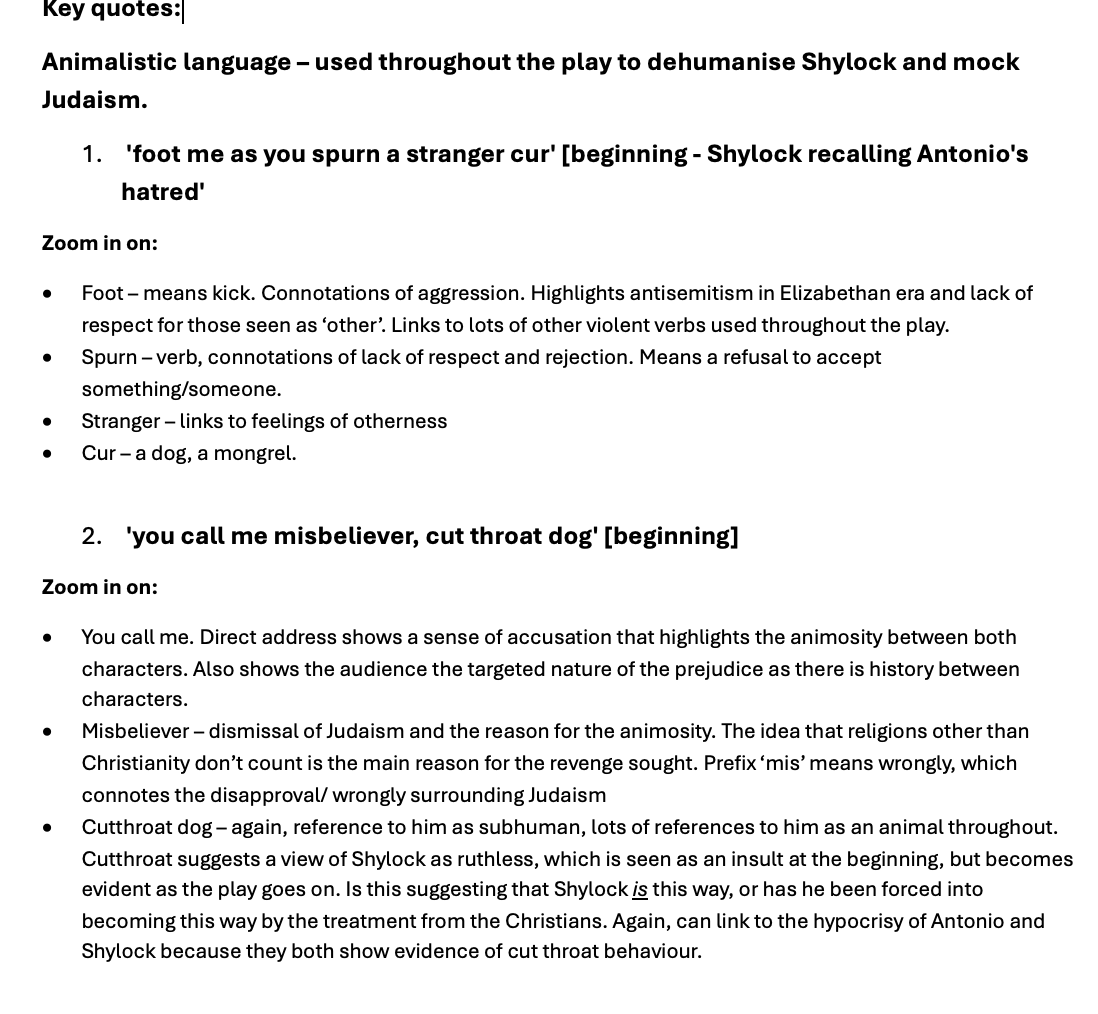 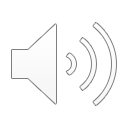 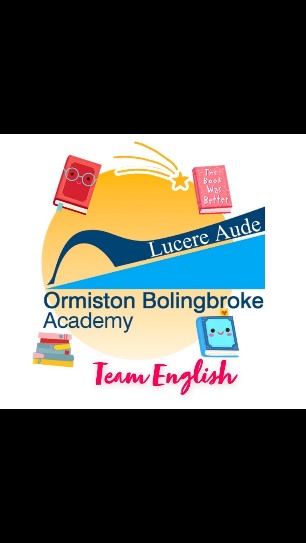 Learning Objective:
To be able to analyse how language is used to communicate Shylock’s feelings about the way he is treated.
Friday 10th January
Title: The treatment of Shylock
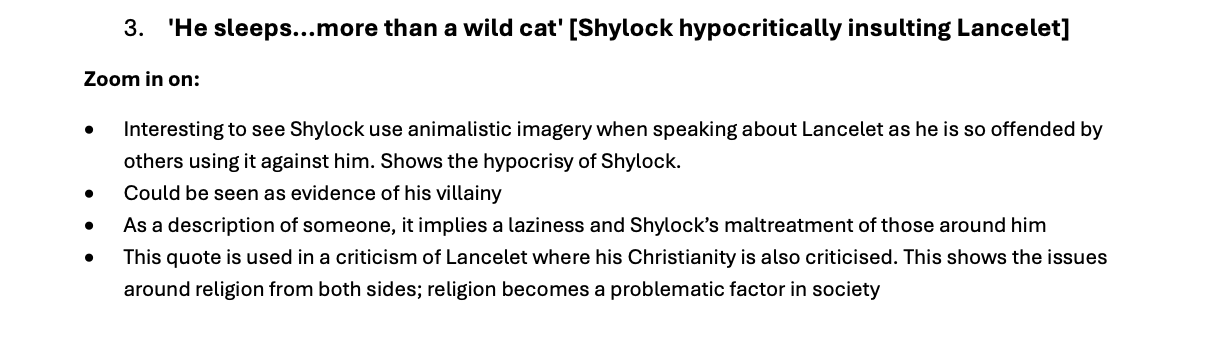 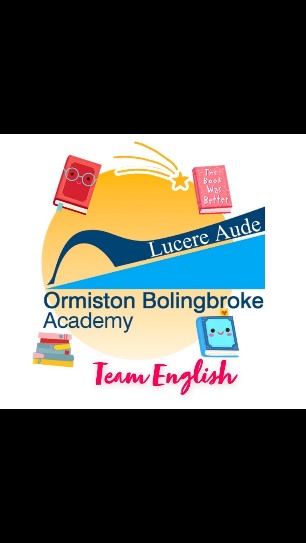 Learning Objective:
To be able to analyse how language is used to communicate Shylock’s feelings about the way he is treated.
Friday 10th January
Title: The treatment of Shylock
Write up your essay
At least 2 sides
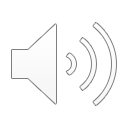